Информирование участников государственной итоговой аттестации (далее-ГИА-11) и их родителей (законных представителей) по вопросам организации и проведения итогового сочинения (изложения),  ГИА-11
Нормативно-правовые документы, регламентирующие проведение ГИА-11
Постановление Правительства РФ от 31 августа 2013г. №755 «О федеральной информационной системе обеспечения проведения государственной итоговой аттестации (ГИА) обучающихся…» (с изменениями)
Приказ Минобрнауки России от 28.06.2013г. №491 «Об утверждении порядка аккредитации граждан в качестве общественных наблюдателей при проведении ГИА…..» (с изменениями)
Приказ Минпросвещения России и Рособрнадзора №190/1512 от 07.11.2018г. «Об утверждении Порядка проведения государственной итоговой аттестации по образовательным программам  среднего общего образования» (далее-Порядок проведения ГИА-11)
Приказ Рособрнадзора от 26.06.2019г. №876 «Об определении минимального количества баллов ЕГЭ, подтверждающего освоение образовательной программы среднего общего образования, и минимального количества баллов ЕГЭ, необходимого для поступления в образовательные организации высшего образования на обучение по программам бакалавриата и программам специалитета»
Приказ Минобрнауки России №685 от 23 июня 2014г. «Об утверждении Порядка выдачи медали «За особые успехи в учении»
Приказ департамента образования мэрии г. Ярославля от 14.10.2020г. № 01-05/794 «О проведении государственной итоговой аттестации по образовательным программам основного общего и среднего общего образования, итогового собеседования, итогового сочинения (изложения) в г. Ярославле в 2020/2021 учебном году»
Кодификаторы, спецификации, демонстрационные варианты КИМ ЕГЭ-2021 по предметам размещены на сайте ФИПИ:
структура КИМ
типы заданий
 критерии оценивания

Памятка по использованию калькуляторов на ГИА (см. сайт департамента образования мэрии                             г. Ярославля)
На сайте ФИПИ имеются ссылки на 
   Открытый банк заданий ЕГЭ 
    Итоговое сочинение (изложение)
Нормативно-правовые документы
 размещены на сайтах:
http://school59.edu.yar.ru/ - адрес школьного сайта: страница «Проведение государственной итоговой аттестации»
На сайте школы появилась ссылка на  новый ресурс
Навигатор ГИА



Варианты ЕГЭ досрочного периода
Демоверсии, спецификации и кодификаторы ЕГЭ
Демоверсия станции для проведения компьютерного ЕГЭ
Материалы для подготовки к итоговому сочинению (изложению)
Открытый банк заданий ЕГЭ
Видеоконсультации разработчиков КИМ ЕГЭ
О работе телефонов «горячей линии», по которым можно обратиться с вопросами об организации и проведении ГИА, ИС (И)

ТЕЛЕФОНЫ УКАЗАНЫ НА САЙТАХ:
Средней школы №59       35-40-35
Департамента образования Ярославской области    40-08-66, 40-08-63
Информационном портале ЕГЭ    +7 (495) 104-68-38
Порядок проведения государственной итоговой аттестации (ГИА-11)
Формы проведения ГИА
Единый государственный экзамен (ЕГЭ)- это основная форма государственной итоговой аттестации (ГИА)
Государственный выпускной экзамен (ГВЭ) – это форма государственной итоговой аттестации (ГИА) для обучающихся с ограниченными возможностями здоровья (ОВЗ), детей-инвалидов, инвалидов.
Выбор обучающими формы ГИА
(ЕГЭ; ГВЭ; ЕГЭ+ГВЭ;)
указывается в заявлении
Проведение ГИА для участников с ОВЗ, детей-инвалидов, инвалидов, обучающихся по состоянию здоровья на дому (п.53 Порядка проведения ГИА-11)
Для участников экзаменов на дому –заключение медицинской организации и рекомендации ПМПК*
Для детей с ОВЗ – рекомендации ПМПК
Для детей-инвалидов, инвалидов- справка об инвалидности
*ПМПК- психолого-медико-педагогическая комиссия
Обеспечение условий проведения экзаменов на ППЭ для детей с ОВЗ, инвалидов
Проведение ГВЭ в устной форме по желанию
Увеличение продолжительности ИС (И), ЕГЭ, ГВЭ на 1,5 часа; раздела «Говорение» на ЕГЭ по иностранным языкам - на 30 минут.
Организация питания и перерывов для проведения необходимых лечебных и профилактических мероприятий
Беспрепятственный доступ в помещения ППЭ

Для создания специальных условий необходима справка с рекомендациями ПМПК.
К ГИА допускаются обучающиеся
Не имеющие академической задолженности
Получившие «зачёт» за итоговое сочинение (изложение)
Имеющие удовлетворительные годовые отметки
Для получения аттестата выпускники сдают обязательные предметы  - русский язык и математику
Для поступления в ВУЗ необходимо еще сдать предметы по выбору
Математика базовая или профильная
Для получения аттестата, а также для поступления в вуз, где в перечне вступительных испытаний отсутствует предмет «Математика», достаточно сдать математику базовую
Для поступления в вуз, в котором математика включена в перечень вступительных испытаний, необходимо сдавать экзамен по математике профильной
ЕГЭ по математике
! Можно выбрать только один уровень ЕГЭ по математике
! При пересдаче уровень можно изменить.
Пересдача ЕГЭ по математике, если не набрал минимальный пороговый балл
ЕГЭ по иностранному языку
Письменная часть
Продолжительность: 3 часа
Максимально можно набрать: 80 баллов
Устная часть
Продолжительность: 15 минут
Максимально можно набрать: 20 баллов
Сдается по желанию выпускника. 
Письменная и устная части экзамена проводятся в разные дни.
ЕГЭ по информатике и ИКТ в 2021г. проводится в компьютерной форме!
На сайте ФИПИ дана ссылка на 
Тренажер ЕГЭ по информатике и ИКТ в компьютерной форме
Обязательные предметы
Предметы по выбору
Сроки подачи заявления
об участии в ГИА (сроки выбора предметов)
Заявление на участие в ГИА и согласие на обработку персональных данных в досрочный и основной периоды нужно подать в школу  до 1 февраля 2021 года (включительно)
В заявлении указать форму ГИА, предметы, которые участник ГИА планирует сдать, досрочный	 или основной  период сдачи ГИА, условия, учитывающие состояние здоровья (в случае необходимости, подтвердить право на спецусловия документом)
Правила и процедура проведения ГИА
Сведения об участниках ГИА заносятся в РИС (ФИО, паспортные данные, выбор предметов ГИА, распределение на ППЭ)
Участники ГИА получают уведомление. В уведомлении на ГИА указывается:
Выбранные предметы ГИА
Адреса пунктов проведения экзаменов (далее ППЭ)
Даты и время начала экзаменов
Коды образовательного учреждения (школы) и ППЭ
Место проведения экзаменов
Пункты проведения экзаменов (ППЭ)
Проведение экзаменов на дому по медицинским показаниям (справка ПМПК)
Сроки ГИА
Досрочный период – март-апрель
	
Основной период – май-июль
Дополнительный период -   сентябрь
Досрочный период ГИА

В досрочный период к ГИА допускаются обучающиеся:
Не имеющие академической задолженности
Имеющие «зачет» за итоговое сочинение (изложение)
В полном объеме выполнившие учебный план, то есть прошедшие промежуточную аттестацию и имеющие годовые оценки по всем предметам не ниже удовлетворительных.
В день экзамена
  Вход в ППЭ начинается с 9.00 по
     местному времени
  ГИА начинается в 10.00 по местному  
     времени
В ППЭ выпускников сопровождает 
    уполномоченный представитель от
    школы
Выпускники берут с собой:
Паспорт
Гелевую ручку с чернилами черного цвета: толщина линии на бланке не менее 0,5 мм.
Разрешенные дополнительные устройства и материалы
Воду, медицинские препараты и питание при необходимости (на медицинские препараты – справка от врача)
Разрешается использовать
Математика (базовый и профильный уровни) - линейка
Физика – непрограммируемый калькулятор, линейка
Химия - непрограммируемый калькулятор, периодическая система Д.И. Менделеева, таблица растворимости солей, кислот…
География - непрограммируемый калькулятор, линейка, транспортир
В ППЭ
Автоматизированное распределение участников ГИА по аудиториям
ППЭ оборудован:
 Металлоискателями 
Системой видеонаблюдения
Системами подавления сигналов мобильной связи (по решению регионов)
В аудиториях ППЭ осуществляется печать экзаменационных материалов (КИМ) и бланков ЕГЭ для участников экзаменов
В аудитории
 Присутствуют два организатора
Общественный наблюдатель
В аудитории не более 15 участников ГИА
Выделено отдельное рабочее место каждому участнику
Время начала и окончания экзамена фиксируется на доске
Ведется видеонаблюдение
Процедура в аудитории
Прослушать первую часть инструктажа (начало в 9.50) о соблюдении Порядка проведения ЕГЭ.
Во второй части инструктажа (не ранее 10.00):
Получить напечатанные в ППЭ индивидуальные комплекты (ИК)
Проверить комплектацию выданных экзаменационных материалов (ЭМ)
Процедура в аудитории
Проверить в ИК:
Бланк регистрации
Бланк ответов №1
Односторонний бланк ответов №2 лист 1 (за исключением математики базовой)
Односторонний бланк ответов №2 лист 2 (за исключением математики базовой)
КИМ
Контрольный лист с информацией о номере бланка регистрации и номере КИМ
Процедура в аудитории
Проверить, совпадают ли цифровые значения штрих-кодов на первом и последнем листе КИМ и на бланке регистрации со штрих-кодами на контрольном листе.
Проверить целостность, комплектность и качество печати КИМ и бланков ЕГЭ
Процедура в аудитории
Заполнить регистрационные поля бланков ЕГЭ
Выполнить задания и внести ответы в бланки ЕГЭ
Все ответы из черновиков и КИМ переносятся в бланки!
   Записи в КИМ и черновиках не 
    проверяются!
С правилами заполнения бланков ЕГЭ необходимо ознакомиться до начала экзаменов.
Сдать все бланки, КИМ, черновики организаторам в аудитории
Запрещается:
Разговаривать между собой, пересаживаться
 Выносить из аудитории экзаменационные материалы, письменные заметки
Перемещаться по ППЭ без сопровождения
Иметь при себе средства связи, электронно-вычислительную технику, фото, аудио и видеоаппаратуру, справочные материалы, письменные заметки, уведомление о регистрации на экзамены
Обмениваться любыми материалами и предметами с другими участниками ЕГЭ.
Передавать и фотографировать экзаменационные материалы, переписывать на бумажные носители
При нарушении Порядка проведения ГИА организаторы вправе удалить участника ГИА с экзамена. Результаты экзамена будут аннулированы.
МОЖНО
Заменить экзаменационный комплект в случае его брака или некомплектности
Попросить дополнительные бланки ответов и черновики
Выходить во время экзамена в туалет или медицинский пункт
МОЖНО
1. Сдать экзаменационную работу и покинуть аудиторию досрочно
2. Досрочно завершить экзамен по состоянию здоровья и повторно сдать его в резервный день. Для допуска в резервный день потребуются подтверждающие документы.
3. Участники с ОВЗ могут воспользоваться помощью ассистентов и специальным оборудованием.
Результаты ЕГЭ
Экзаменационная работа оценивается в первичных баллах
Первичные баллы переводятся в тестовые по 100 - балльной шкале
По каждому предмету устанавливается минимальное количество баллов
Ознакомиться с результатами ЕГЭ выпускники могут в своей школе
Результаты участников ЕГЭ заносятся в федеральную и региональную информационные системы
Обработка бланков занимает от 7 до 14 дней с момента сдачи.
Условия пересдачи
Обязательные предметы можно пересдать в текущем году в резервный срок. Если не получилось, то в сентябре.
Предметы по выбору – только на следующий год.
Результаты ЕГЭ действуют 4 года.
Апелляция
Апелляция - это письменное заявление участника ЕГЭ либо о нарушении порядка проведения ЕГЭ, либо о несогласии с результатами ЕГЭ.
Апелляцию о нарушении порядка проведения ГИА можно подать во время или по окончании экзамена до момента выхода из ППЭ.
В случае несогласия с результатами ГИА можно подать апелляцию в течение 2-х рабочих дней после их официального объявления.
Минимальное количество баллов
На сайте ЕГЭ
Шкала соответствия между первичными баллами 
и баллами по стобалльной шкале
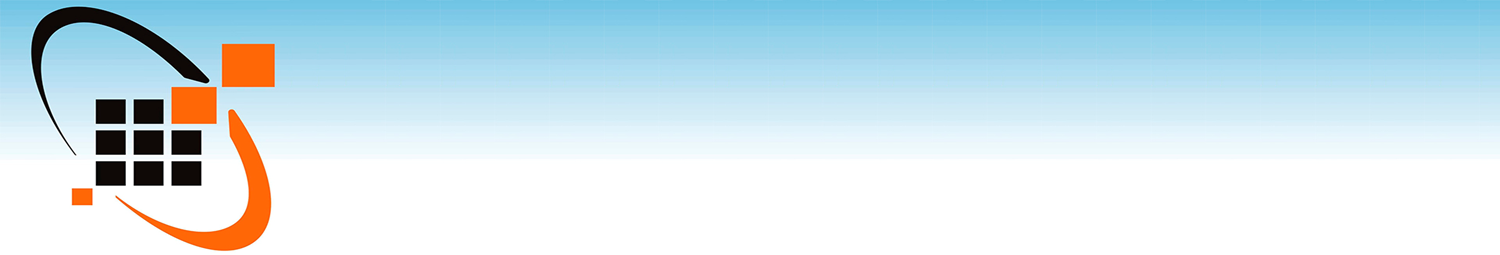 Итоговое сочинение 
(изложение) - 2021
Порядок проведения ИС(И)
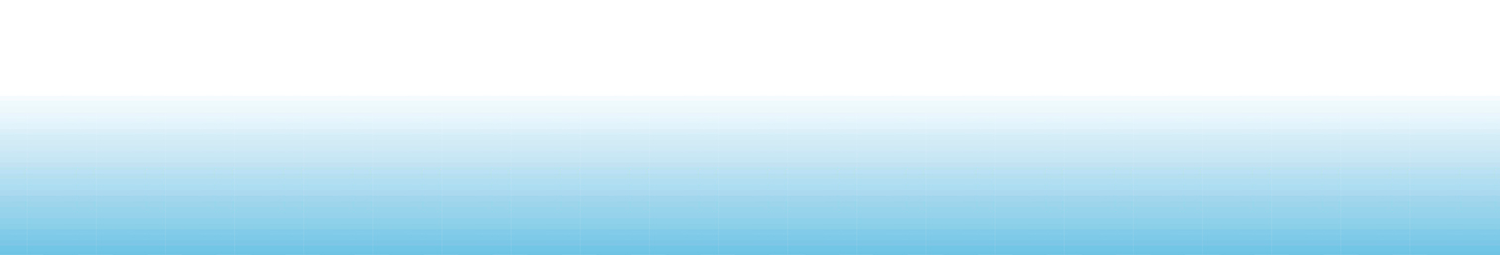 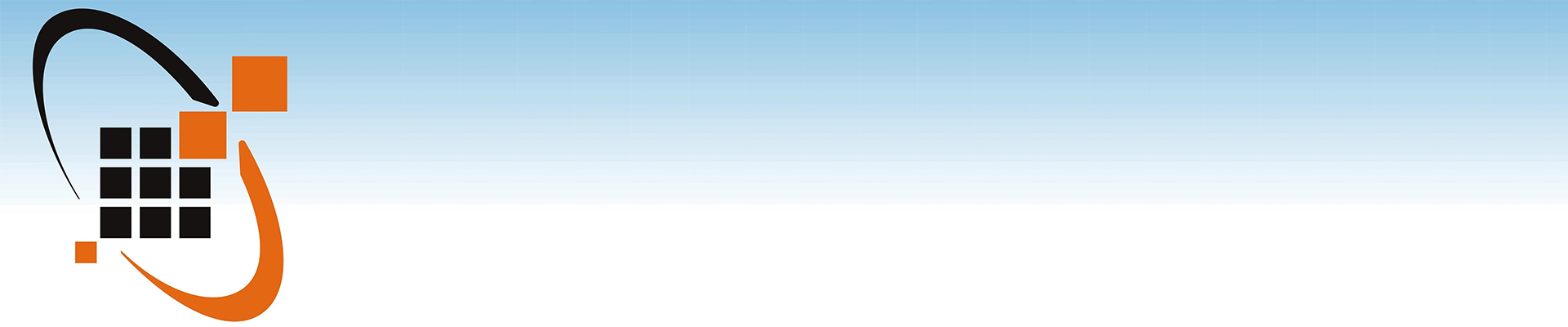 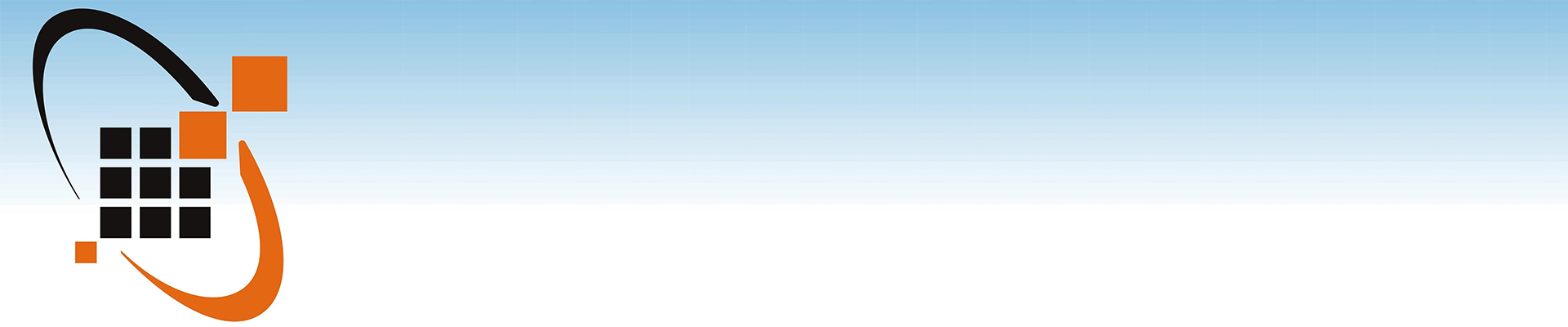 Федеральные нормативные документы
Порядок проведения государственной итоговой аттестации по образовательным программам среднего общего образования, утвержденный приказом Министерства просвещения и Федеральной службы по надзору в сфере образования и науки от 7 ноября 2018 г. № 190/1512
Раздел III «Итоговое сочинение (изложение)»
ИС(И)  для обучающихся XI (XII), экстернов -  ДОПУСК к государственной итоговой аттестации по образовательным программам среднего общего образования
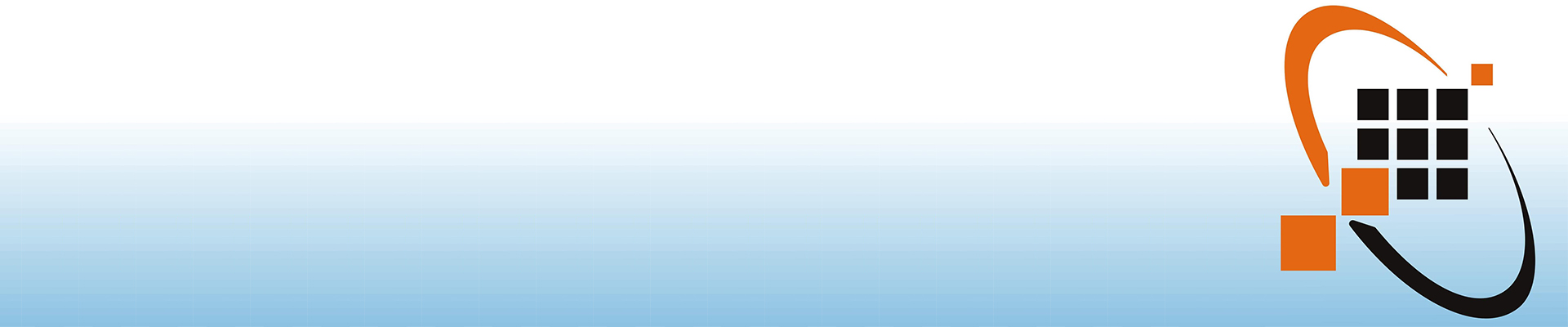 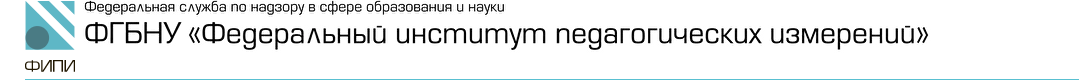 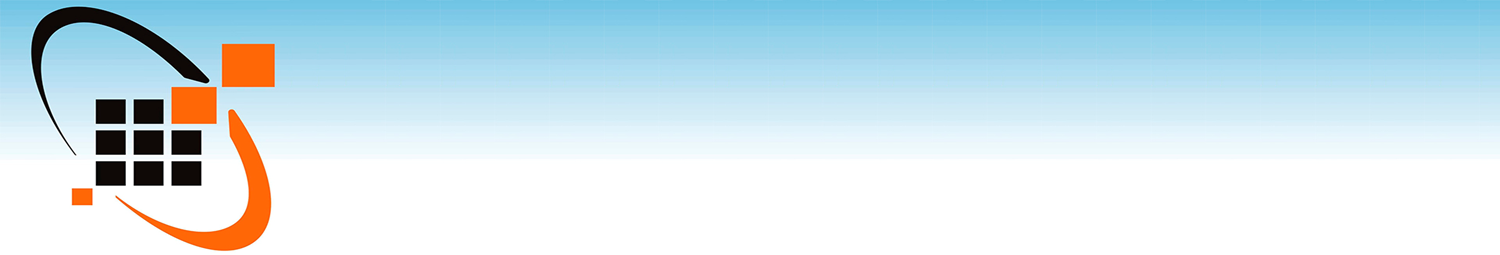 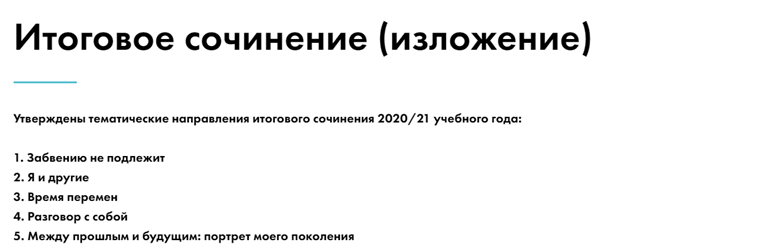 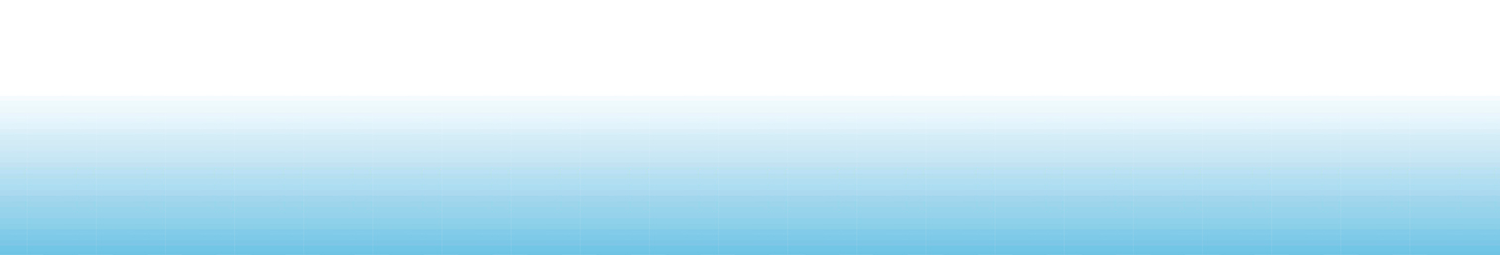 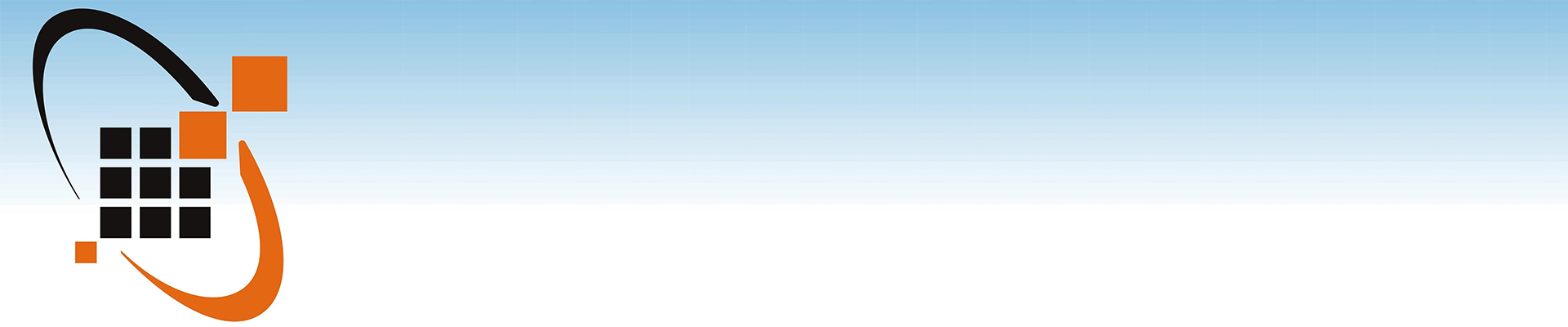 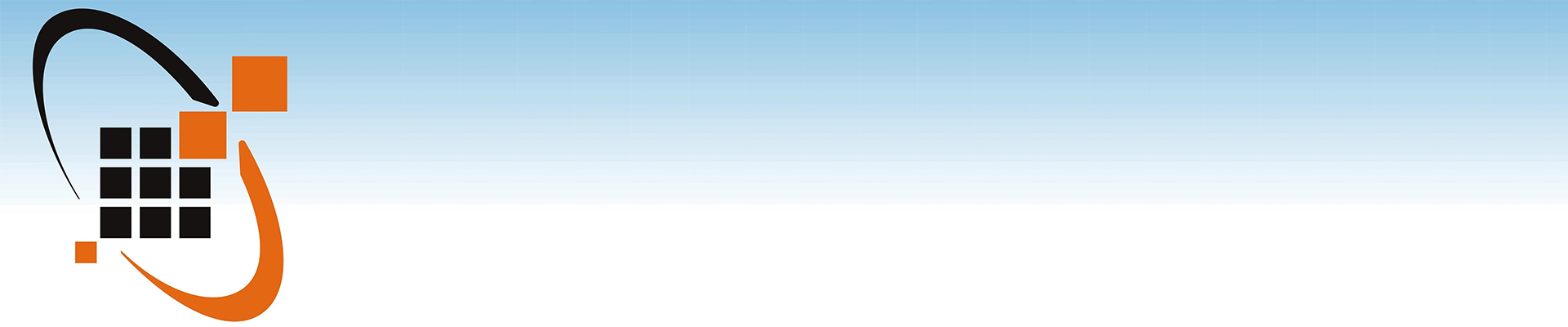 Сроки и продолжительность написания ИС(И)
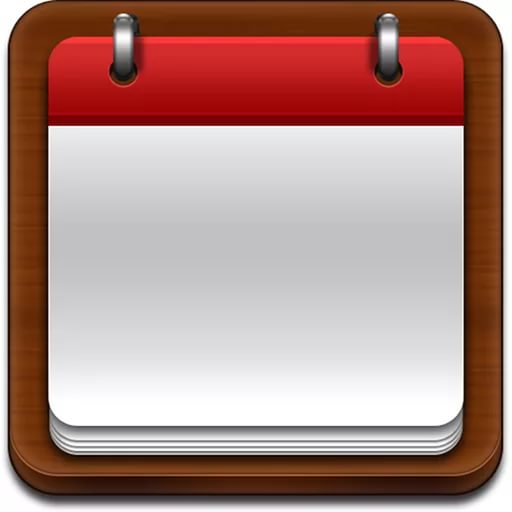 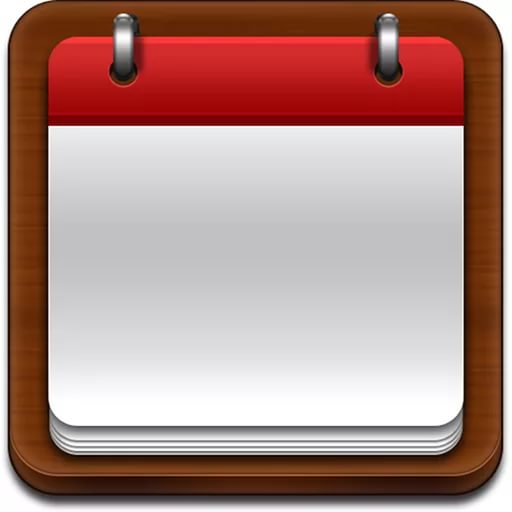 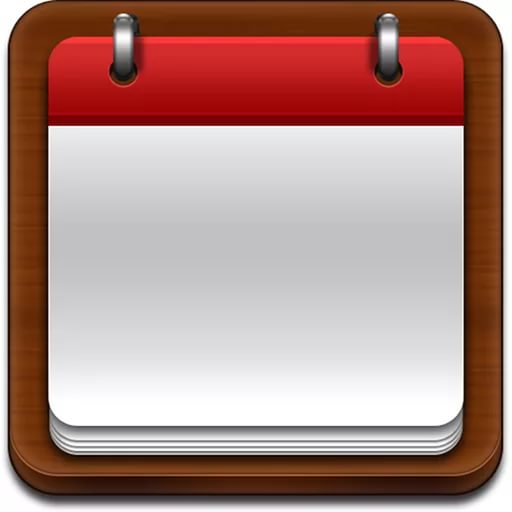 5
апреля 
2021 года
21 апреля 2021 года
5 мая 
2021 года
основной срок
дополнительные  сроки
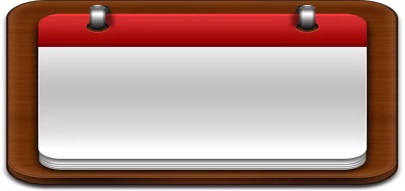 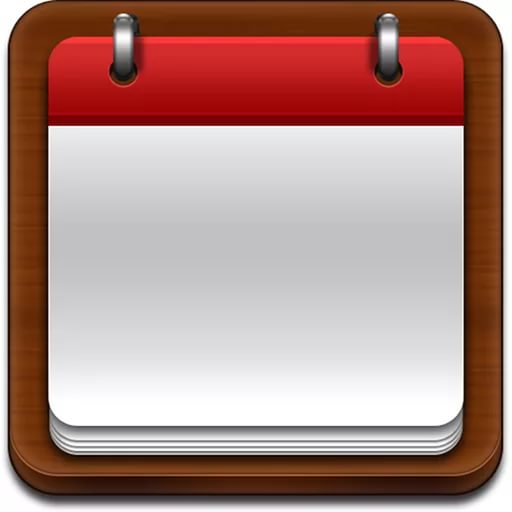 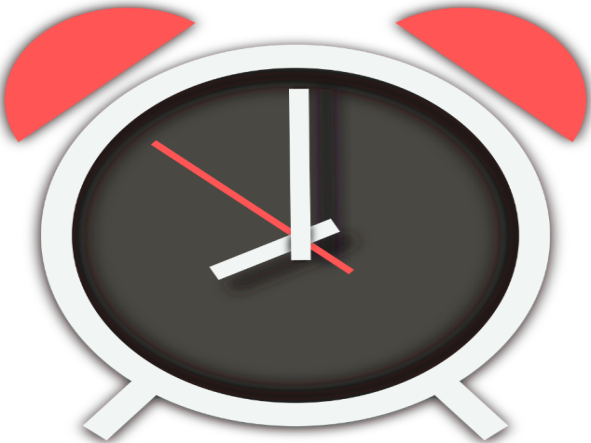 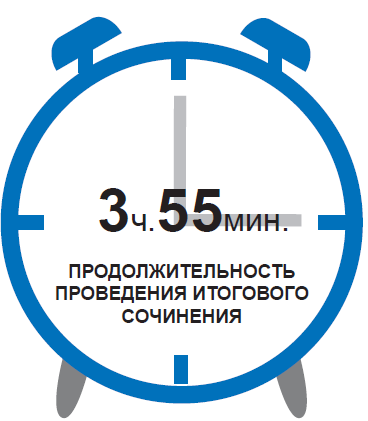 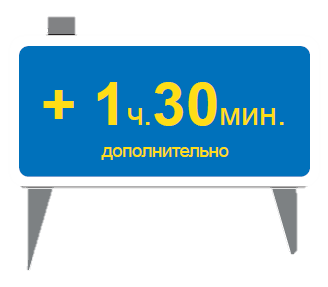 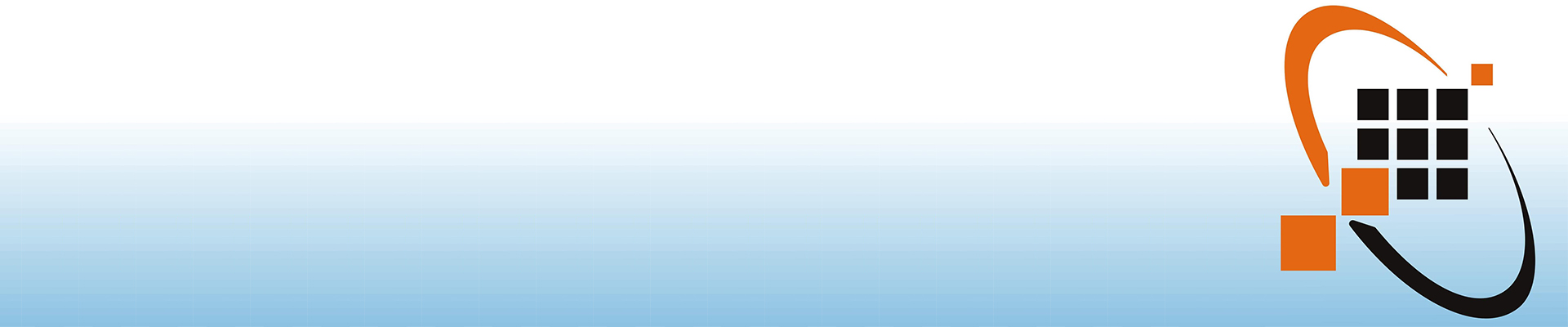 для лиц с ОВЗ, детей-инвалидов, инвалидов
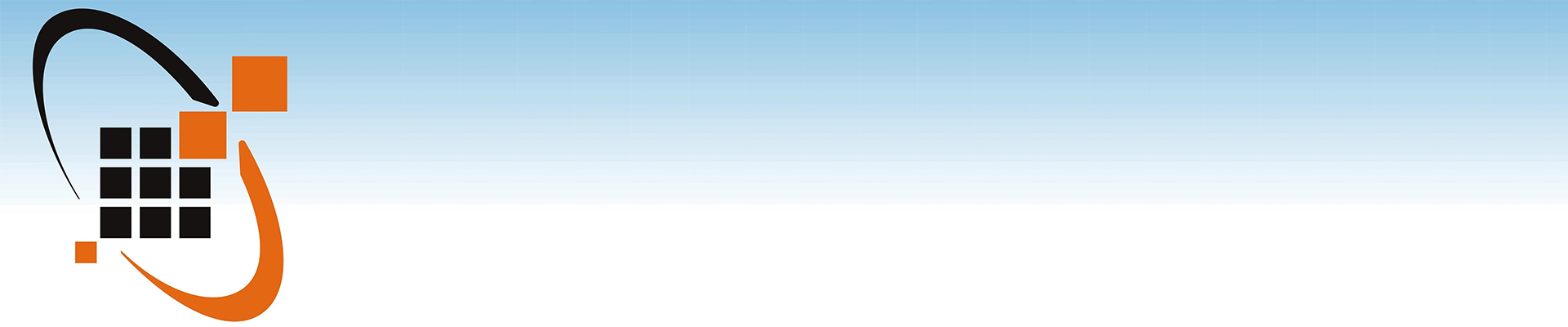 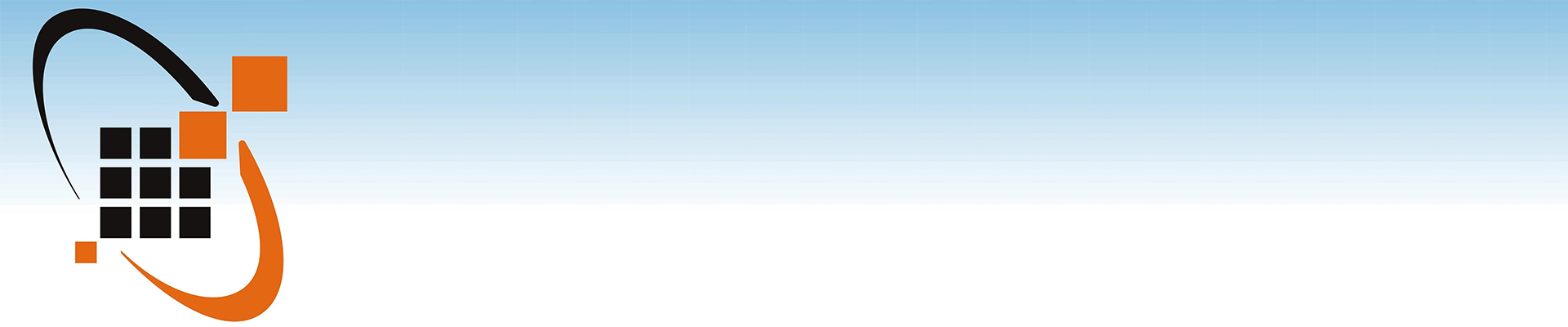 Публикация тем итогового сочинения, текста изложения
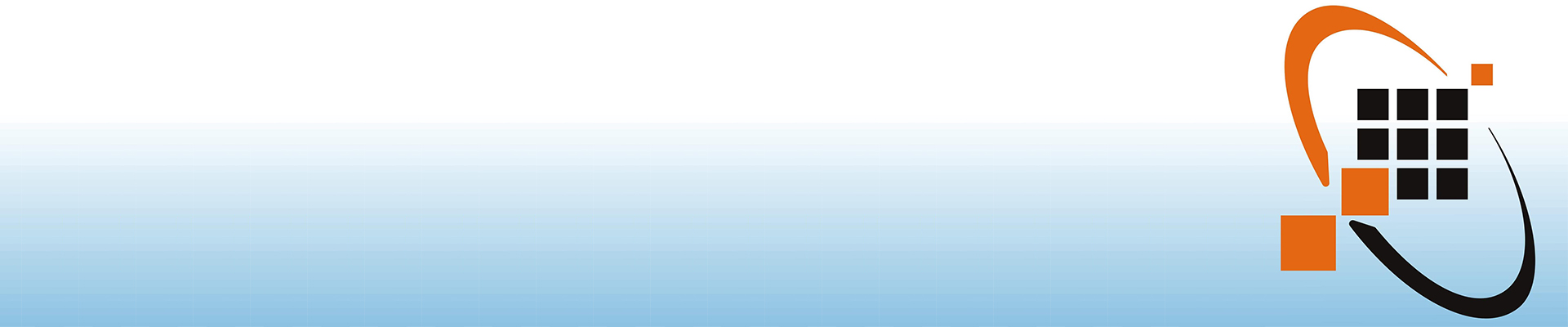 На сайте ФИПИ
Письмо Рособрнадзора от 24.09.2020 №05-86
Методические рекомендации по организации и проведению итогового сочинения (изложения) в 2020-2021 учебном году (Приложение 1)
Критерии оценивания итогового сочинения (изложения) в 2020-2021 учебном году (Приложение 10)
Нормативно-правовые документы
Приказ департамента образования Ярославской области от 04.10.2019г. №302/01-04 «Об утверждении Порядка проведения итогового сочинения (изложения) на территории Ярославской области» (в редакции приказов от 19.11.2019 №361/01-04, от 30.10.2020г. №281/01-04)
Приказ департамента образования Ярославской области от 26.10.2020г. №277/01-04 «Об утверждении Памятки о порядке проведения итогового сочинения (изложения)»
Приказ департамента образования Ярославской области от 28.10.2020г. №279/01-04 «Об утверждении правил заполнения бланков итогового сочинения (изложения) в 2020-2021 учебном году».
Порядок проведения итогового сочинения (изложения) 
(далее- ИС (И))
ИС (И) – допуск к ГИА
Итоговое сочинение (изложение) является допуском к ГИА
Результаты итогового сочинения используются при приеме на обучение в ОО высшего образования (по желанию участников)
ИЗЛОЖЕНИЕ
 Изложение вправе писать:
  дети с ОВЗ
  дети-инвалиды и инвалиды
  обучающиеся на дому
ЗАЯВЛЕНИЕ
 Для участия в ИС (И) обучающиеся подают заявления и согласия на обработку персональных данных не позднее чем за две недели до начала проведения ИС (И)
При подаче заявления
Дети с ОВЗ предоставляют справку ПМПК
Дети-инвалиды, инвалиды – справку об инвалидности
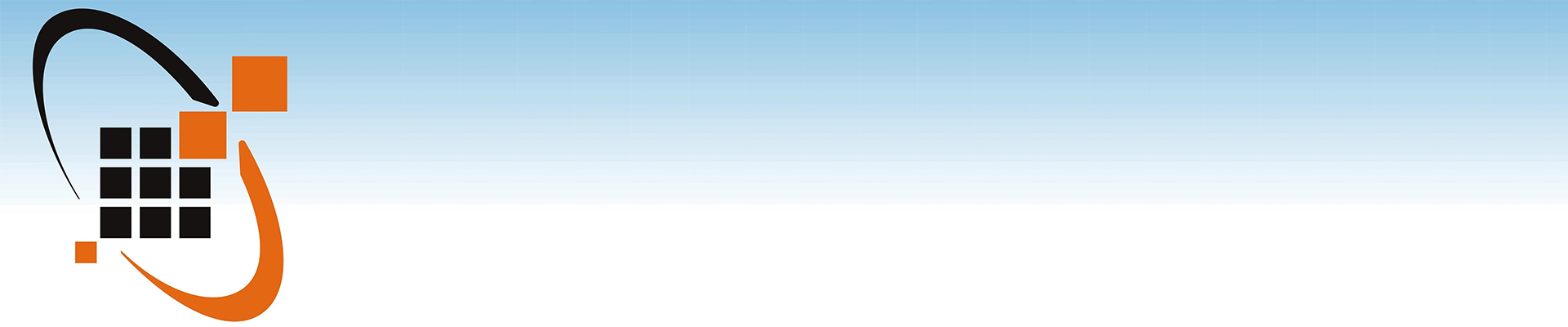 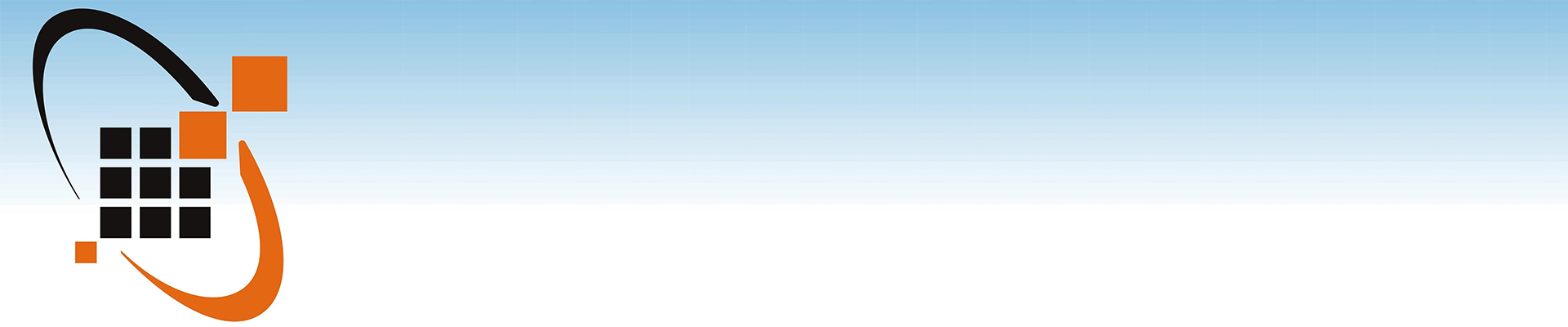 Проведение ИС(И)
вход участников ИС(И) начинается с 9.00

 участники ИС(И) рассаживаются за рабочие столы в произвольном порядке (по одному человеку за рабочий стол)

 во время проведения ИС(И) в учебном кабинете должны присутствовать не менее двух членов комиссии по проведению ИС(И)
Если участник ИС(И) опоздал, он допускается к написанию ИС(И), при этом время окончания написания ИС(И) не продлевается.
Повторный общий инструктаж для опоздавших участников ИС(И) не проводится. 
Члены комиссии по проведению ИС(И) предоставляют необходимую информацию для заполнения регистрационных полей бланков ИС(И).
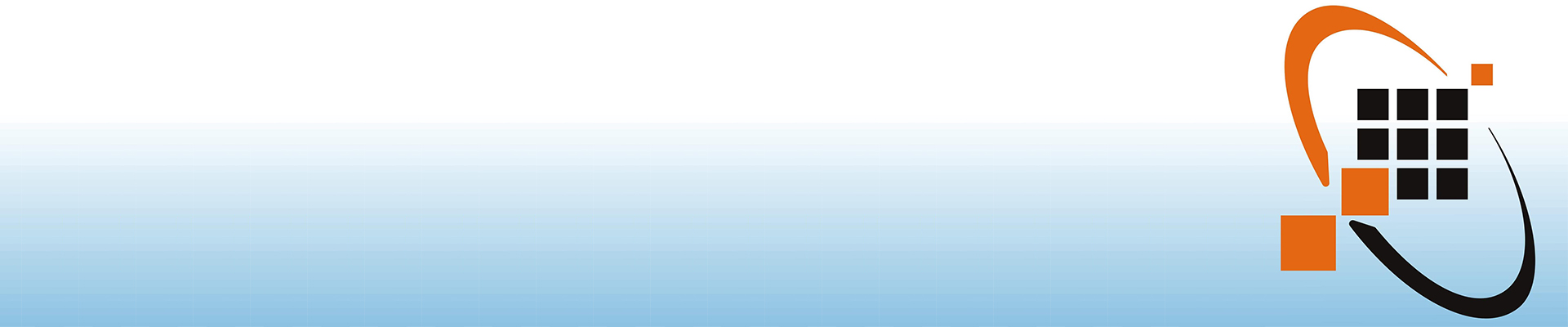 Проведение ИС (И)
ИС (И) начинается в 10.00
До начала ИС (И) проводится инструктаж участников ИС (И):
первая часть инструктажа до 10.00
вторая часть инструктажа не ранее 10.00
Продолжительность ИС (И)
Продолжительность написания ИС (И)-3 часа 55 минут (235 минут)
Для детей с ОВЗ, детей-инвалидов и инвалидов время написания ИС (И) увеличивается на 1,5 часа
В продолжительность написания ИС (И) не включается время инструктажа
Пересдача ИС (И)
 пересдать ИС (И) в текущем учебном году не более  двух раз в дополнительные сроки могут:
 получившие «незачет»
удаленные за нарушение Порядка
не явившиеся на ИС (И) по уважительным причинам, подтвержденным документально
не завершившие ИС (И) по уважительным причинам, подтвержденным документально
Места проведения ИС (И)
 ИС (И) проводится в школе
ИС (И) организуется на дому (для обучающихся на дому, имеющих рекомендации ПМПК)
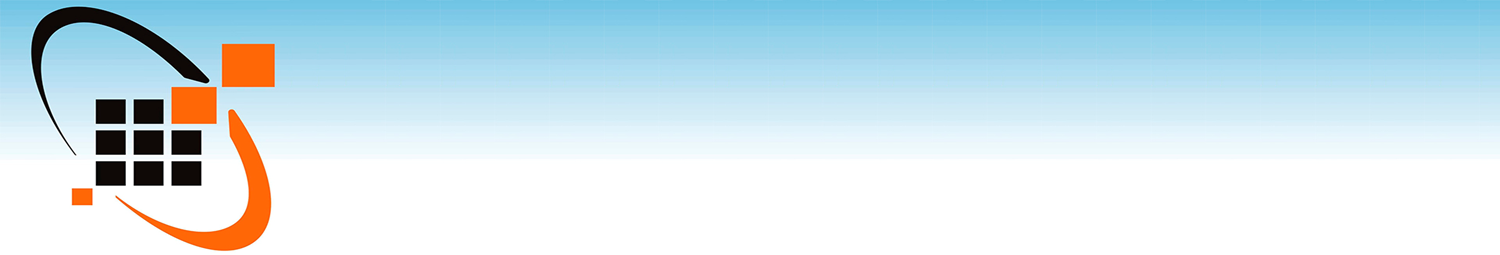 Соблюдение противоэпидемического режима
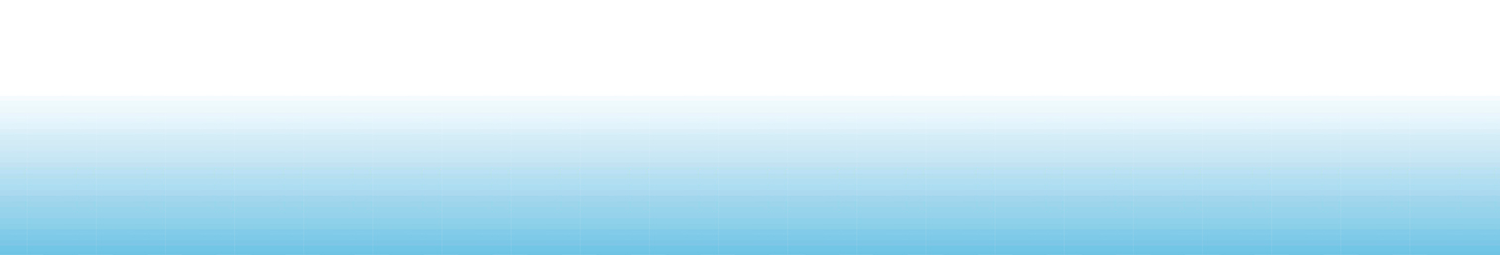 Проведение ИС (И)
  Участникам итогового сочинения (изложения) выдадут:
Бланки регистрации
Бланки записи
Дополнительные бланки записи ( при необходимости)
Черновики
Орфографические словари (для сочинения), орфографические и толковые словари (для изложения)
Инструкции для участников итогового сочинения (изложения)
 Участники итогового сочинения (изложения) должны принести с собой:
ручку гелевую с чернилами  черного цвета
паспорт
воду, питание и медицинские препараты при необходимости (на медицинские препараты –справка от врача).
Проведение ИС (И)
При  выполнении работы участник может использовать черновики.
Черновики не проверяются и записи в них не учитываются.
Проведение ИС (И)
Участники итогового сочинения (изложения)
 Заполняют регистрационные поля бланков
Указывают номер темы итогового сочинения (текста для изложения)
Заполнять бланки необходимо в соответствии с Правилами заполнения бланков итогового сочинения (изложения) 
В бланке записи участники ИС (И) переписывают название выбранной темы сочинения (текста для изложения)
Порядок проведения итогового сочинения (изложения)
После второй части инструктажа объявляется и фиксируется на доске время начала и время окончания написания ИС (И)
Участники приступают к написанию ИС (И)
Проведение ИС (И)
Участник может не завершить написание итогового сочинения (изложения) и покинуть аудиторию:
по состоянию здоровья
другим объективным причинам
Прийти на повторную сдачу итогового сочинения (изложения)
Проведение ИС (И)
 За 30 минут и за 5 минут до окончания итогового сочинения (изложения) члены комиссии сообщают участникам о скором завершении работы, о необходимости перенести написанные сочинения (изложения) из черновиков в бланки записи
Во время проведения ИС (И) запрещается:
Иметь при себе телефоны и смартфоны, фото, аудио, видеоаппаратуру, письменные заметки, справочные материалы, собственные орфографические и (или) толковые словари
 выносить из кабинетов экзаменационные материалы, письменные заметки
фотографировать бланки и темы итоговых сочинений (тексты изложений)
 пользоваться литературным материалом (текстами художественных произведений, дневниками, публицистикой и др.)
При  нарушении  Порядка проведения итогового сочинения (изложения) участник будет удален с  итогового сочинения (изложения).
Правила заполнения бланков итогового сочинения (изложения)
Все бланки сочинения (изложения) заполняются гелевыми ручками с чернилами черного цвета
Цифры и буквы во всех полях бланка регистрации и верхней части бланка записи должны быть изображены в соответствии с образцами написания
Каждое поле заполняется с первой позиции
Комплект участника ИС (И)
Бланк регистрации
Два односторонних бланка записи
Все бланки рассматриваются в комплекте
Бланки ИС (И)
При недостатке места  на основном бланке записи по запросу участника выдается дополнительный бланк записи
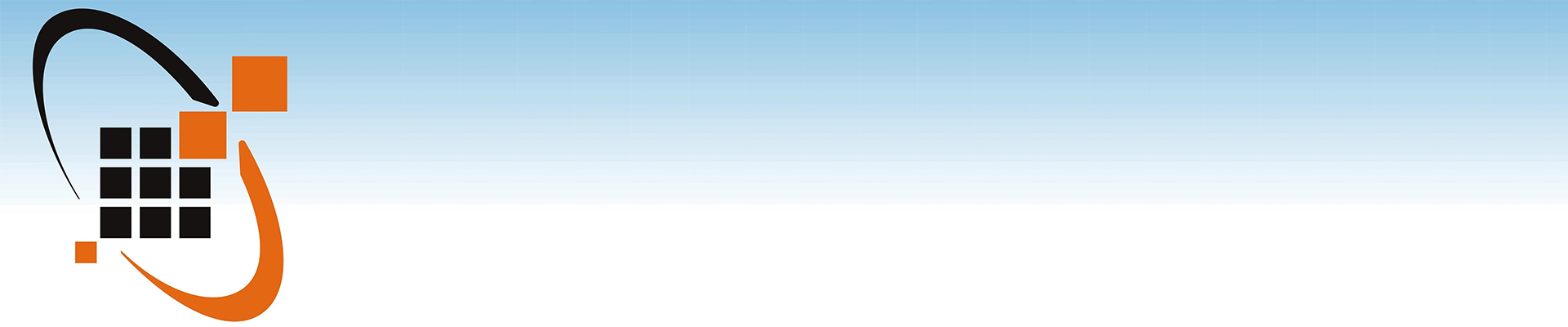 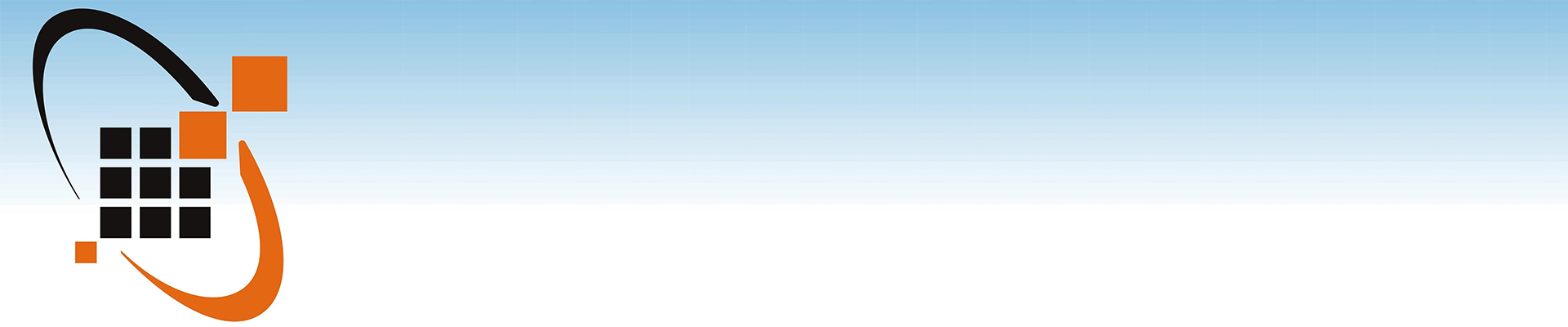 Комплект бланков ИС(И)
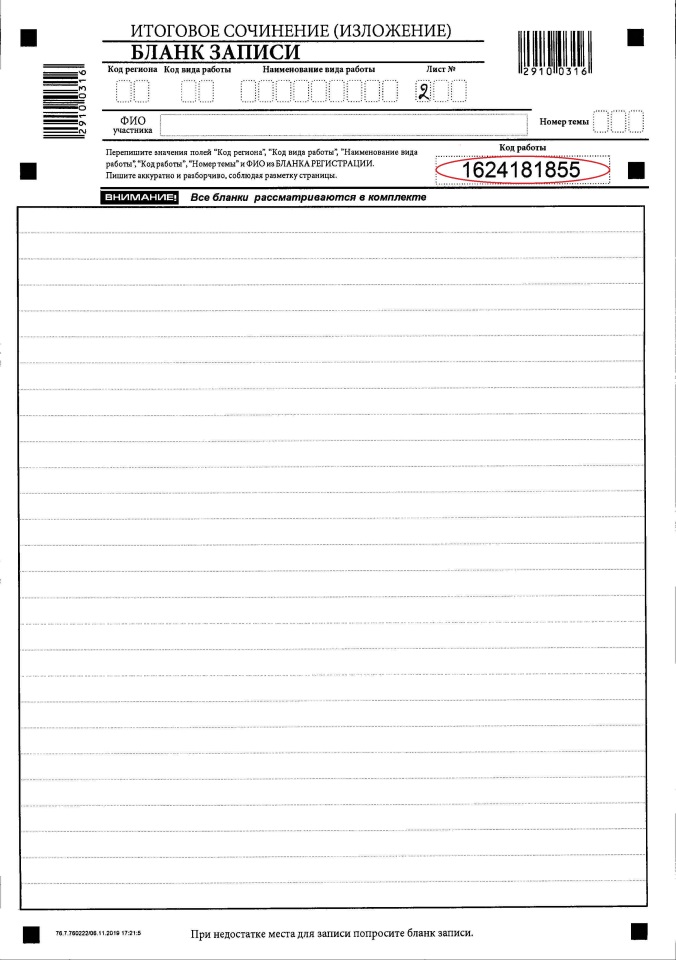 2
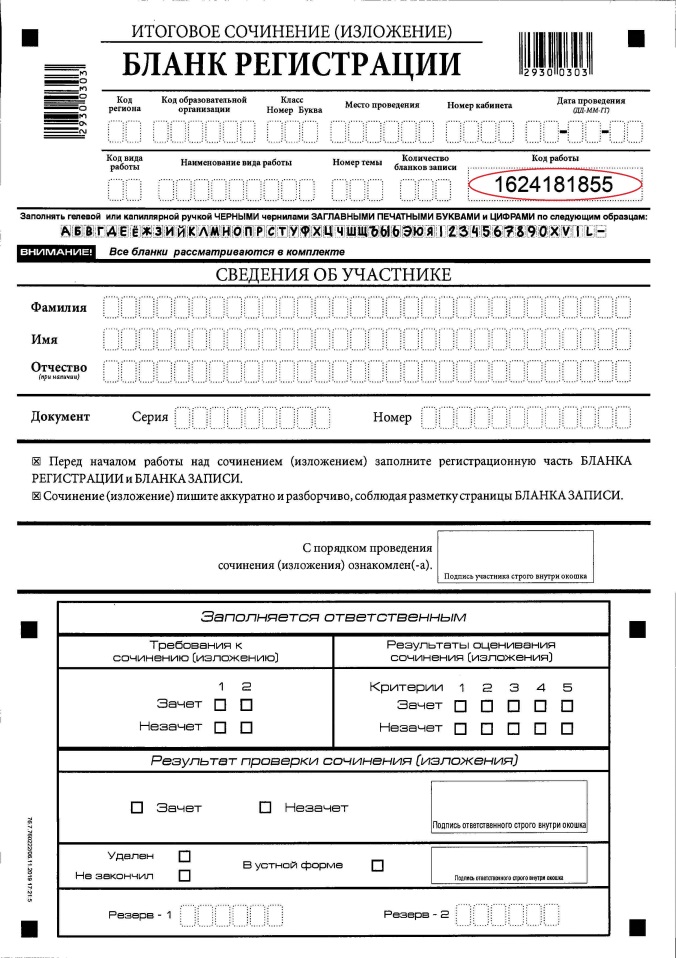 Комплект бланков ИС(И):
один БЛАНК РЕГИСТРАЦИИ 
два БЛАНКА ЗАПИСИ
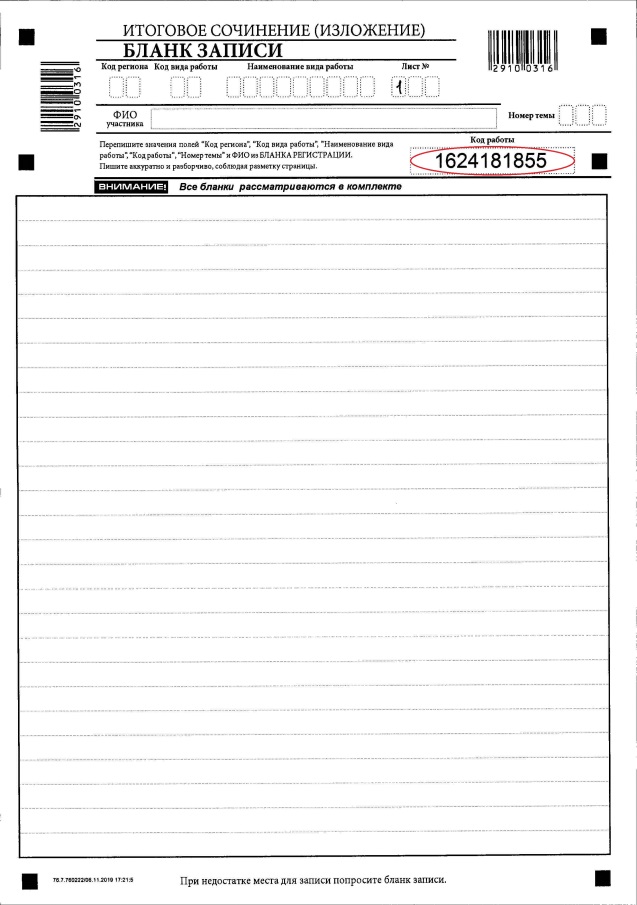 1
БЛАНКИ ИС(И) ОДНОСТОРОННИЕ
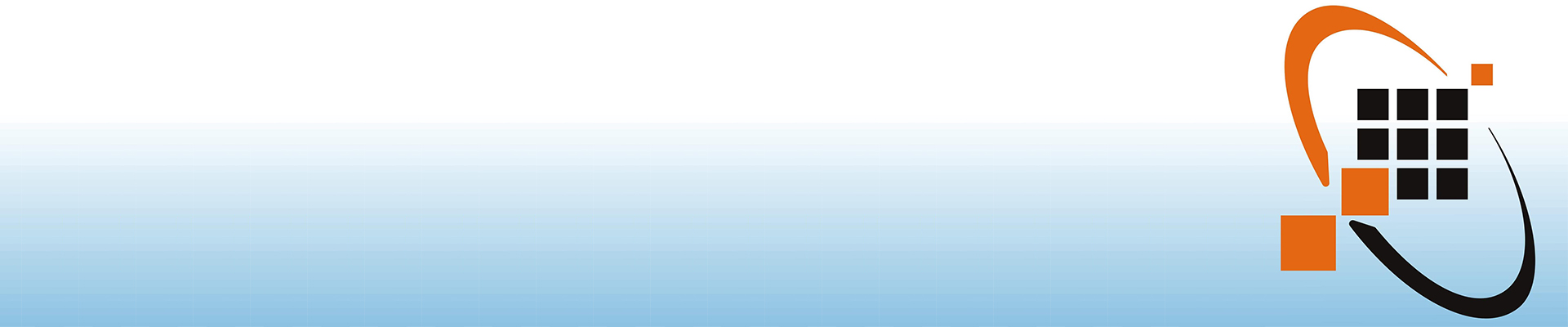 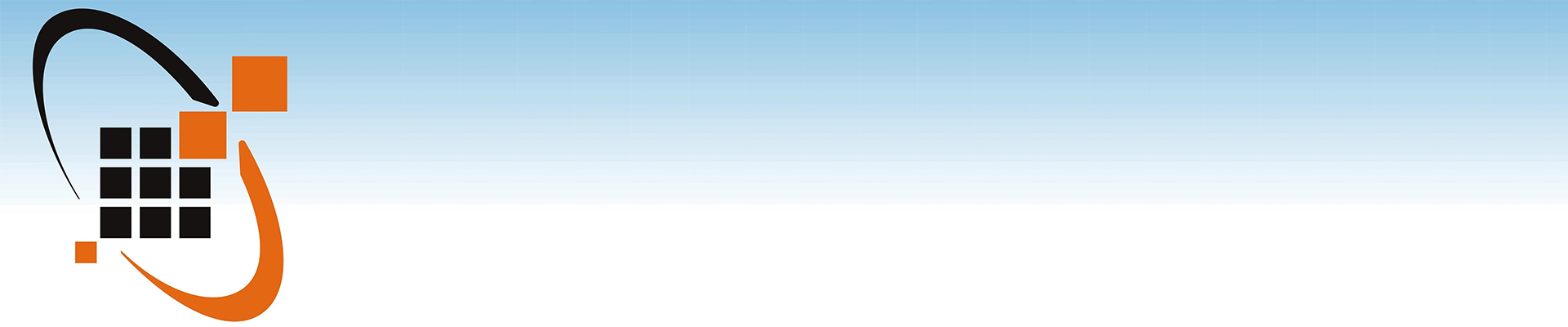 Образец заполнения бланка регистрации
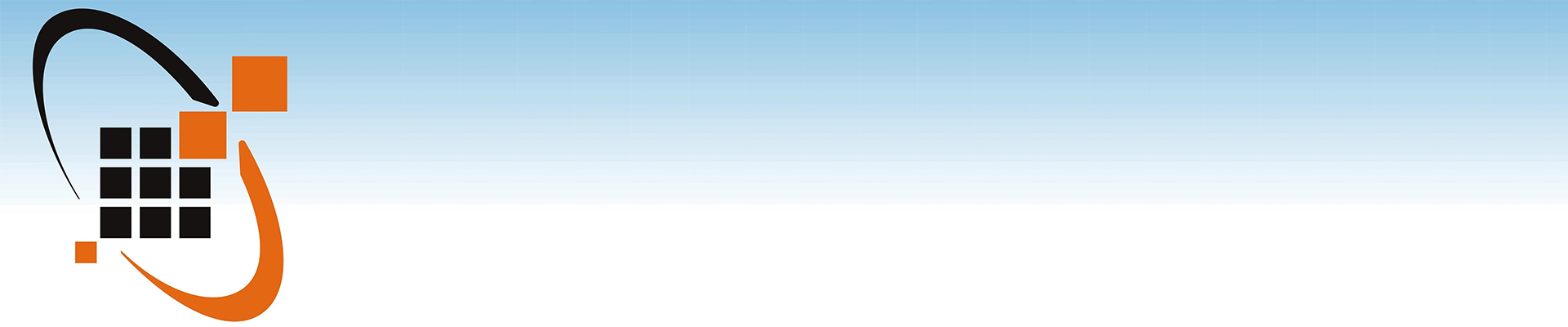 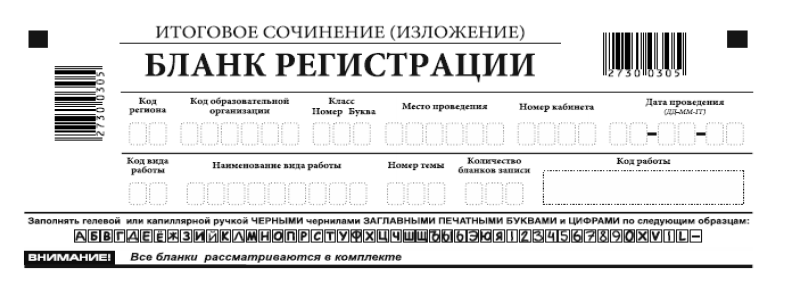 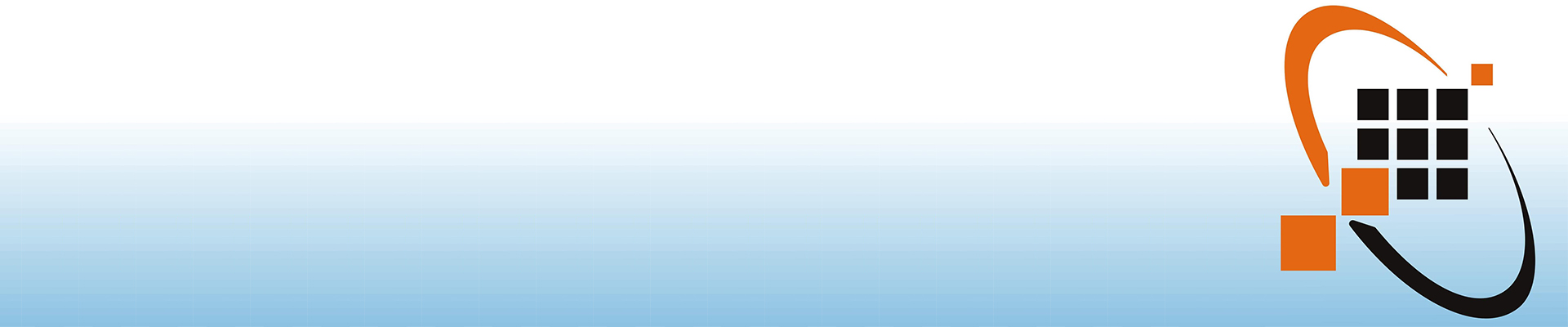 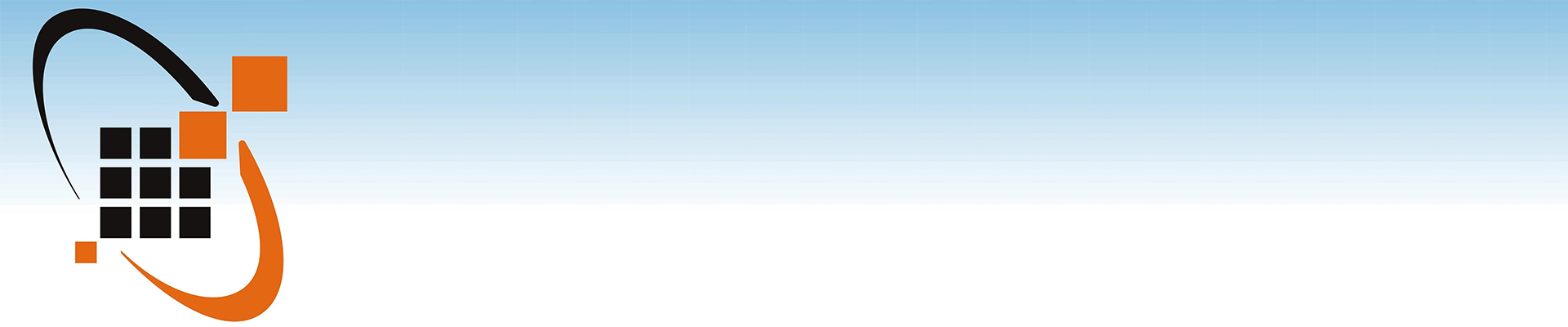 Образец заполнения бланка регистрации
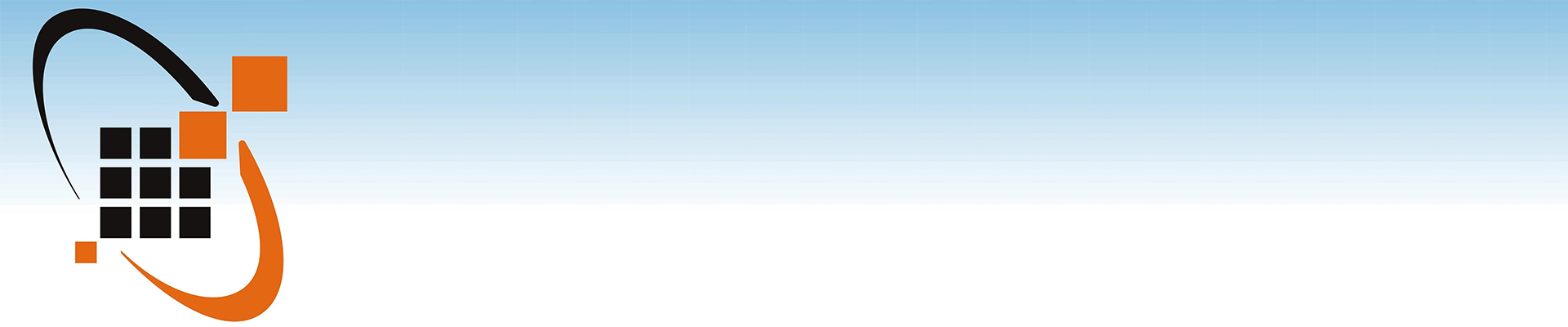 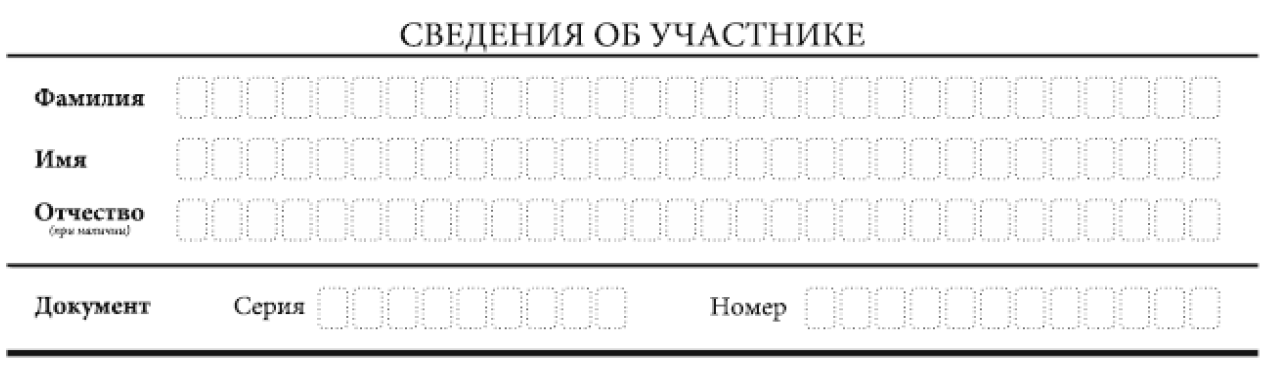 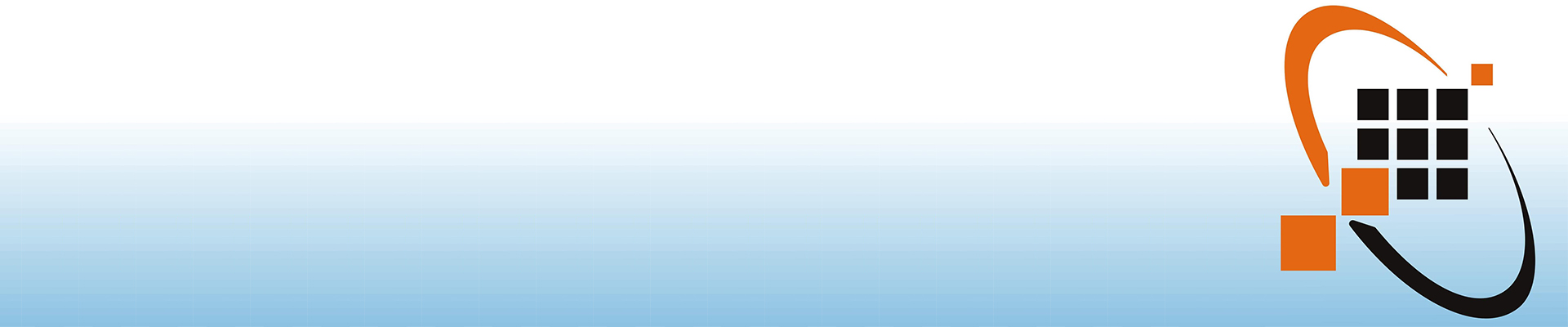 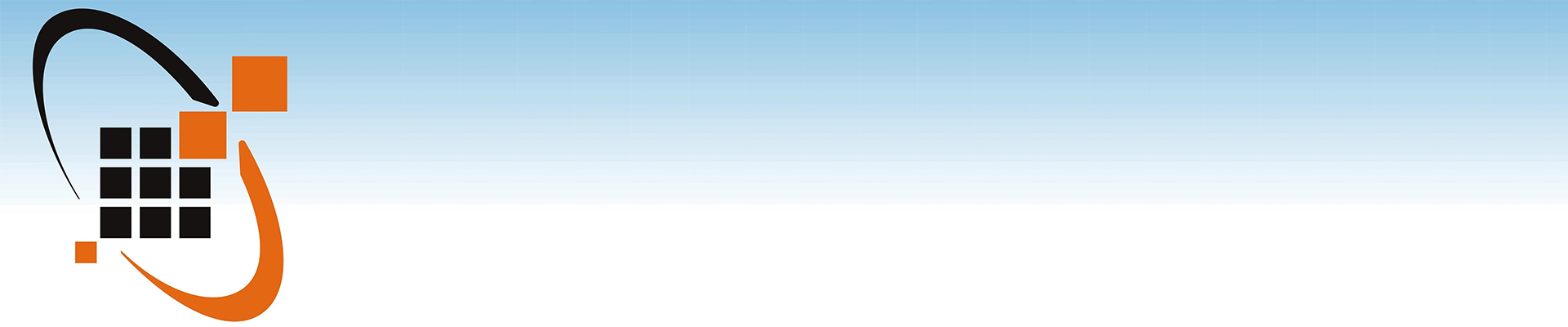 Образец заполнения бланка регистрации
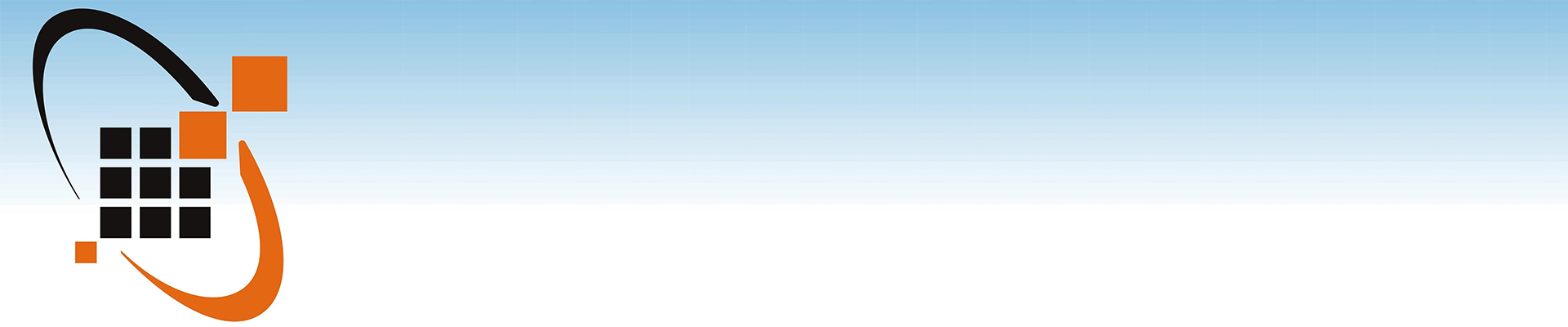 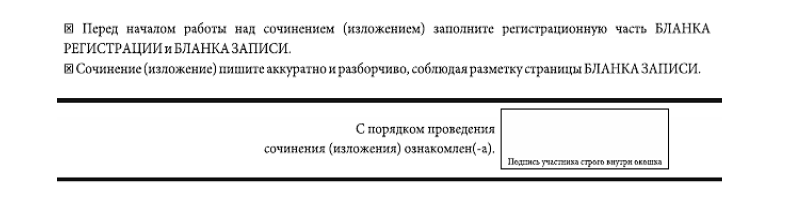 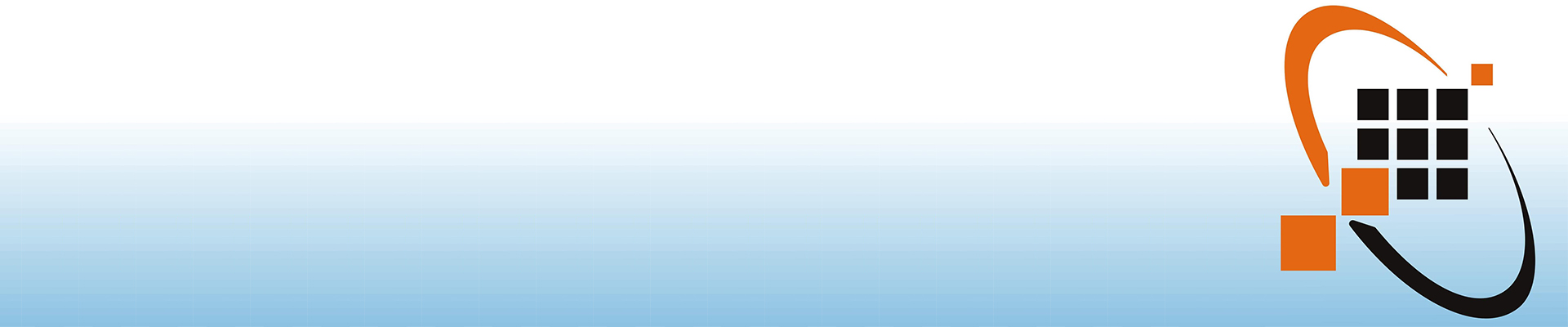 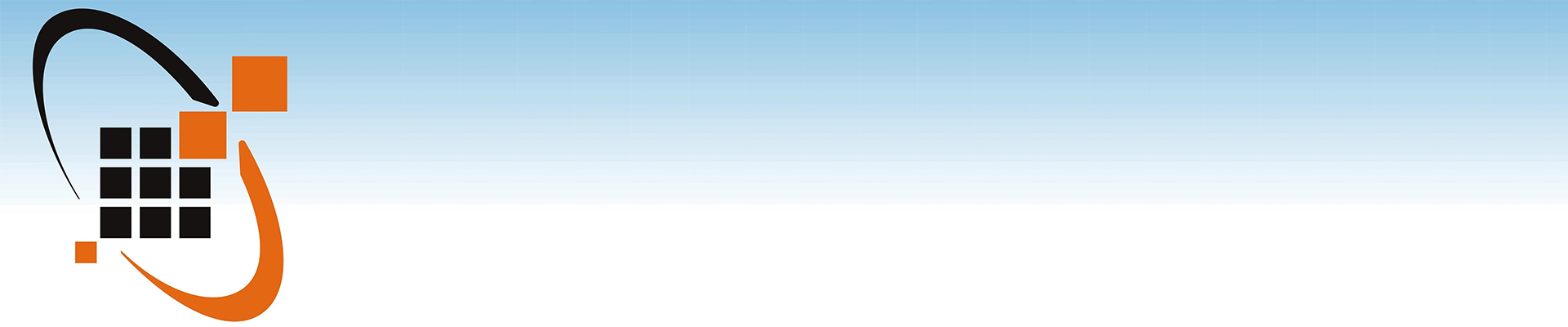 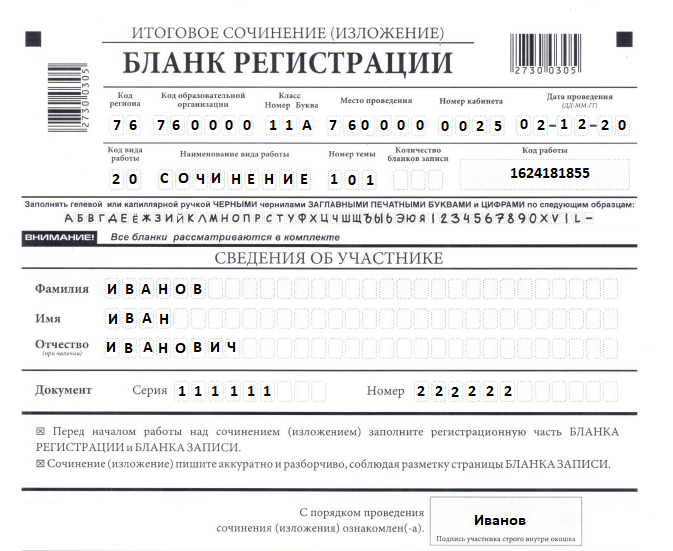 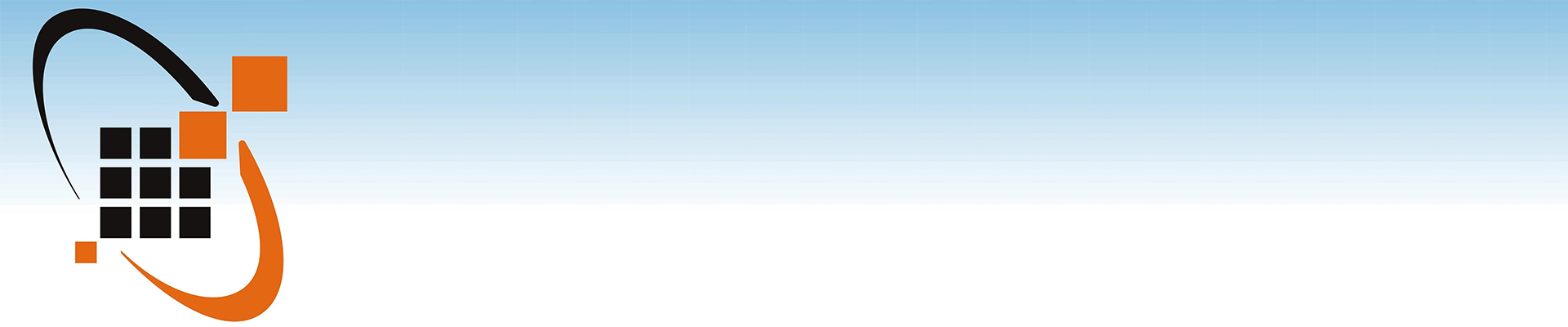 Образец заполнения бланка регистрации
Заполняет член комиссии по завершении ИС(И)
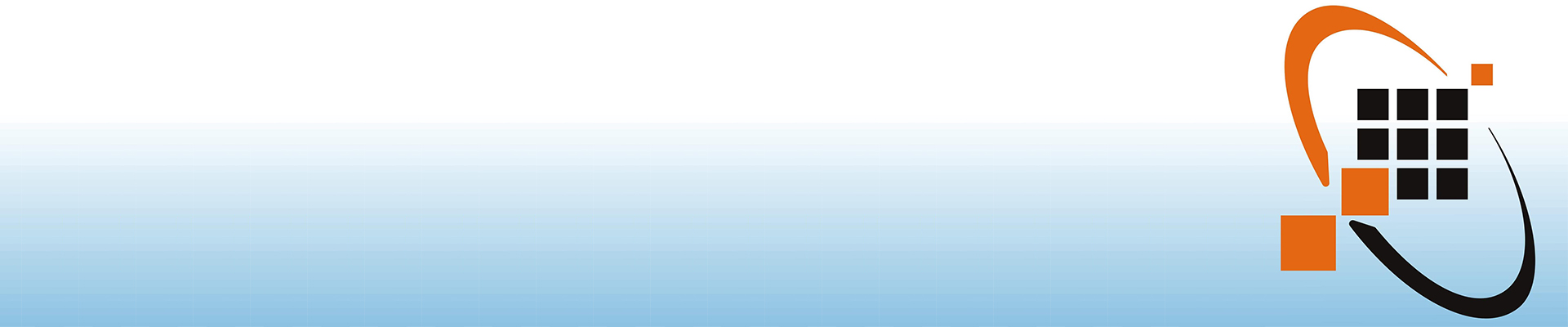 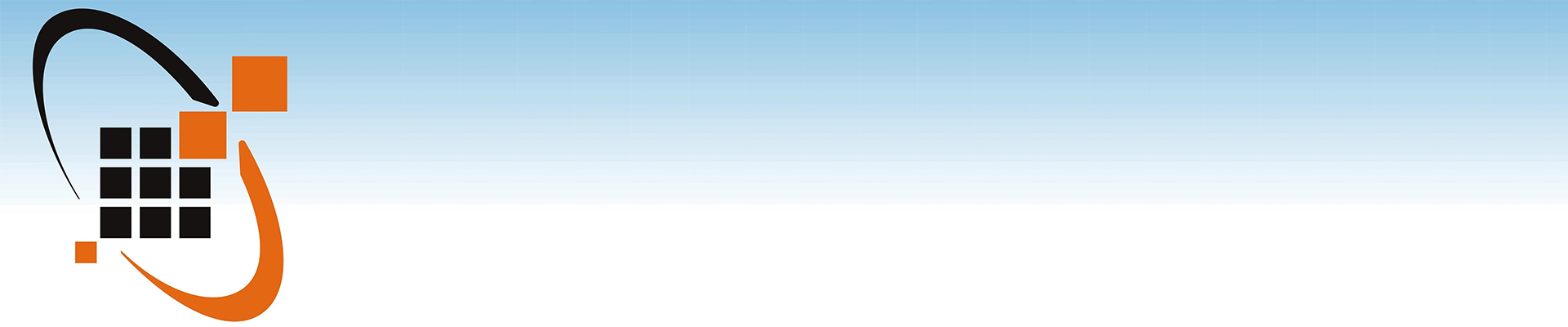 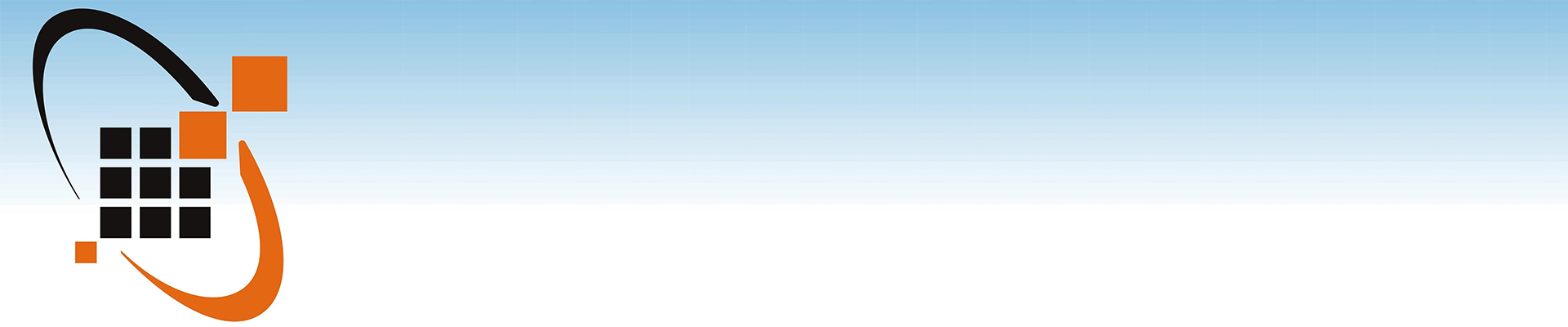 Выдача дополнительных бланков записи
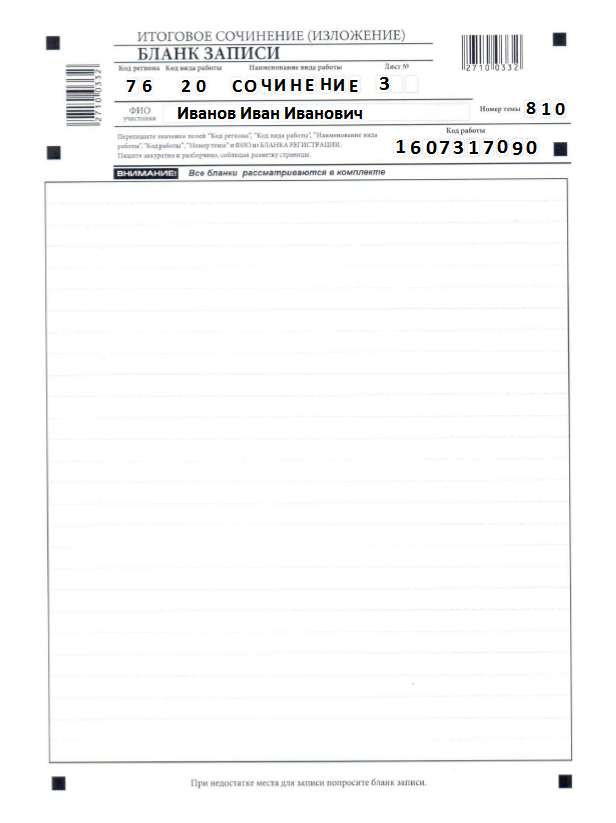 Во время написания ИС(И) в случае недостатка места для оформления ИС(И) на основных односторонних бланках записи (лист 1, лист 2) для продолжения написания ИС(И) по запросу участника ИС(И) члены комиссии выдают дополнительный бланк записи
Член комиссии заполняет поля: «Лист №», «Код работы».
В поле «Лист №» нумерация дополнительного бланка записи начинается с «3»
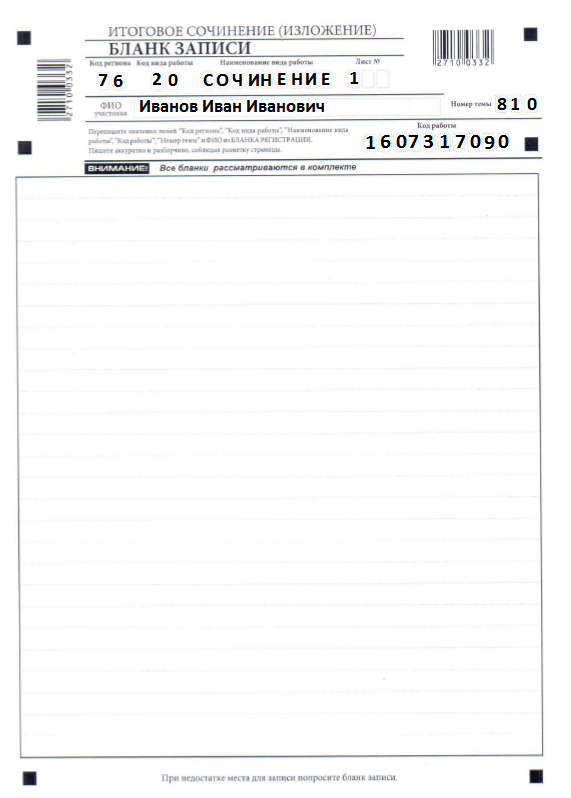 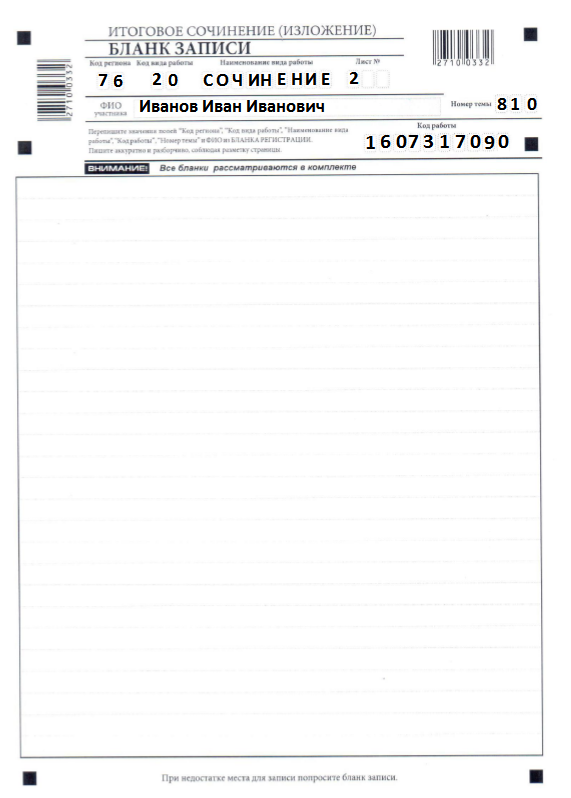 Информация для заполнения полей о коде региона, коде и названии работы, номере темы, ФИО должна быть продублирована с бланка регистрации
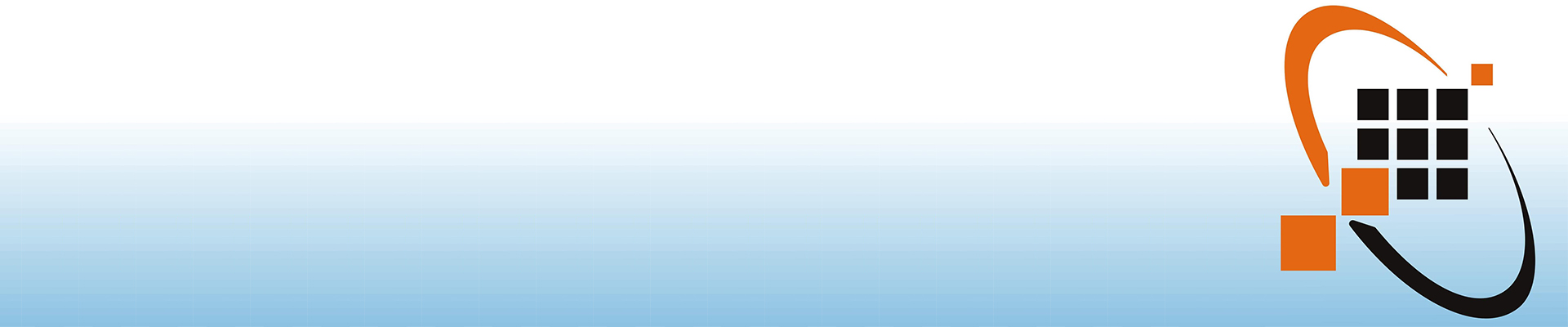 Порядок проверки итогового сочинения (изложения)
Проверять сочинения (изложения) будет комиссия школы
 Результатом сочинения (изложения) является «зачёт» или «незачёт»
 Критерии оценивания сочинения
Соответствие теме
Аргументация. Привлечение литературного материала
Композиция и логика рассуждения
Качество письменной речи
Грамотность
Для получения «зачета» за итоговое сочинение (изложение) необходимо получить «зачет» по критериям №1 и №2 (обязательно), а также дополнительно «зачет» по одному из других критериев (№3-№5)
К проверке по 5 критериям оценивания допускаются итоговые сочинения, соответствующие 2 требованиям:
Требование №1- «Объем итогового сочинения». Рекомендуемое число слов – от 350, если в сочинении   менее 250 слов, то выставляется «незачет» за работу в целом.
Требование №2 – «Самостоятельность написания итогового сочинения»
Не допускается списывание сочинения из какого-либо источника или воспроизведение по памяти чужого текста. Допускается прямое или косвенное цитирование с обязательной ссылкой на источник (ссылка дается в свободной форме). Если сочинение признано несамостоятельным, то выставляется «незачет» за работу в целом. Такое сочинение не проверяется по критериям оценивания.
Критерии оценивания изложения
1.Содержание изложения
2.Логичность изложения
3.Использование элементов стиля исходного текста
4.Качество письменной речи
5.Грамотность
К проверке по 5 критериям оценивания допускаются итоговые изложения, соответствующие 2 требованиям:
Требования к изложению:
Требование № 1 «Объем итогового изложения»
Рекомендуемое количество слов – 250-300
Если в изложении менее 150 слов, то выставляется «незачет» за работу в целом
 
Требование №2 «Самостоятельность написания итогового изложения»
Не допускается списывание изложения из какого-либо источника. Если изложение признано несамостоятельным, то выставляется «незачет» за работу в целом. Такое изложение не проверяется по критериям оценивания.
Ознакомление с результатами итогового сочинения (изложения) 
С результатами итогового сочинения (изложения) можно будет ознакомиться в школе.
Итоговое сочинение предоставляется в ВУЗ в качестве индивидуального достижения
 Оригиналы  сочинений будут доступны вузам к просмотру через федеральную систему (ФИС ГИА)
Срок действия итогового сочинения при приеме в ВУЗ– 4 года
ИС (И) как допуск к ГИА действительно бессрочно.
Особенности организации и проведения итогового сочинения (изложения) для лиц с ОВЗ, детей – инвалидов, инвалидов, обучающихся по состоянию здоровья на дому
(полный текст в п.10 Порядка проведения ИС (И) на территории Ярославской области на сайте школы)

Беспрепятственный доступ участников в аудитории
Возможность пользоваться необходимыми техническими средствами
Порядок организации перерывов для приема лекарств, питания и проведения медицинских процедур определяется ОИВ
Увеличение продолжительности экзамена на 1,5ч.
Наличие технического ассистента, оказывающего необходимую техническую помощь с учетом их индивидуальных особенностей, помогающего им занять рабочее место, передвигаться, прочитать задание и другое;
Итоговое сочинение (изложение)  для лиц с ОВЗ, детей-инвалидов и инвалидов может проводиться в устной форме.
Для лиц, имеющих медицинские показания для обучения на дому и соответствующие рекомендации ПМПК, итоговое сочинение (изложение) организуется на дому.
Желаем успехов на ГИА!